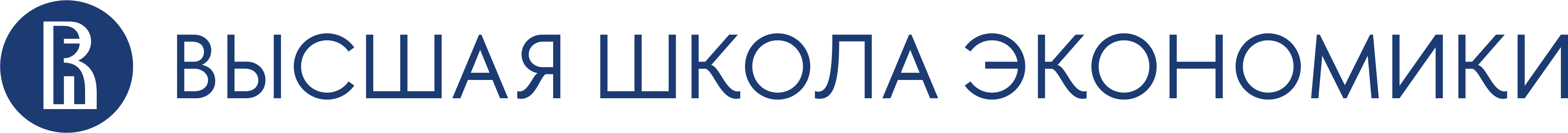 ПРОГРАММА ПОВЫШЕНИЯ КВАЛИФИКАЦИИ 
«ОРГАНИЗАЦИОННО – МЕТОДИЧЕСКИЕ УСЛОВИЯ ПОДГОТОВКИ УЧИТЕЛЕЙ К ПРЕПОДАВАНИЮ ФИНАНСОВОЙ ГРАМОТНОСТИ НА УРОКАХ ОБЩЕСТВОЗНАНИЯ В СООТВЕТСТВИИ С ФГОС ОСНОВНОГО ОБЩЕГО И СРЕДНЕГО ОБЩЕГО ОБРАЗОВАНИЯ»
Тема 1.6. Конкурсные мероприятия по финансовой грамотности
Лекция
Всероссийская олимпиада школьников «Высшая проба» 
по профилю «Финансовая грамотность»
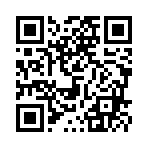 2
Сроки проведения Высшей пробы
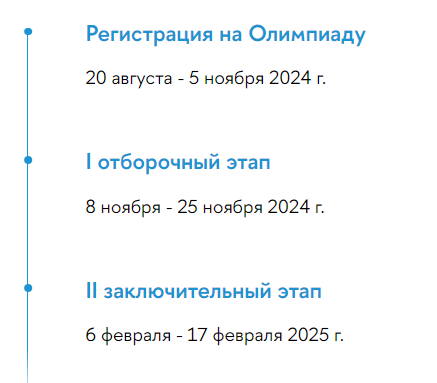 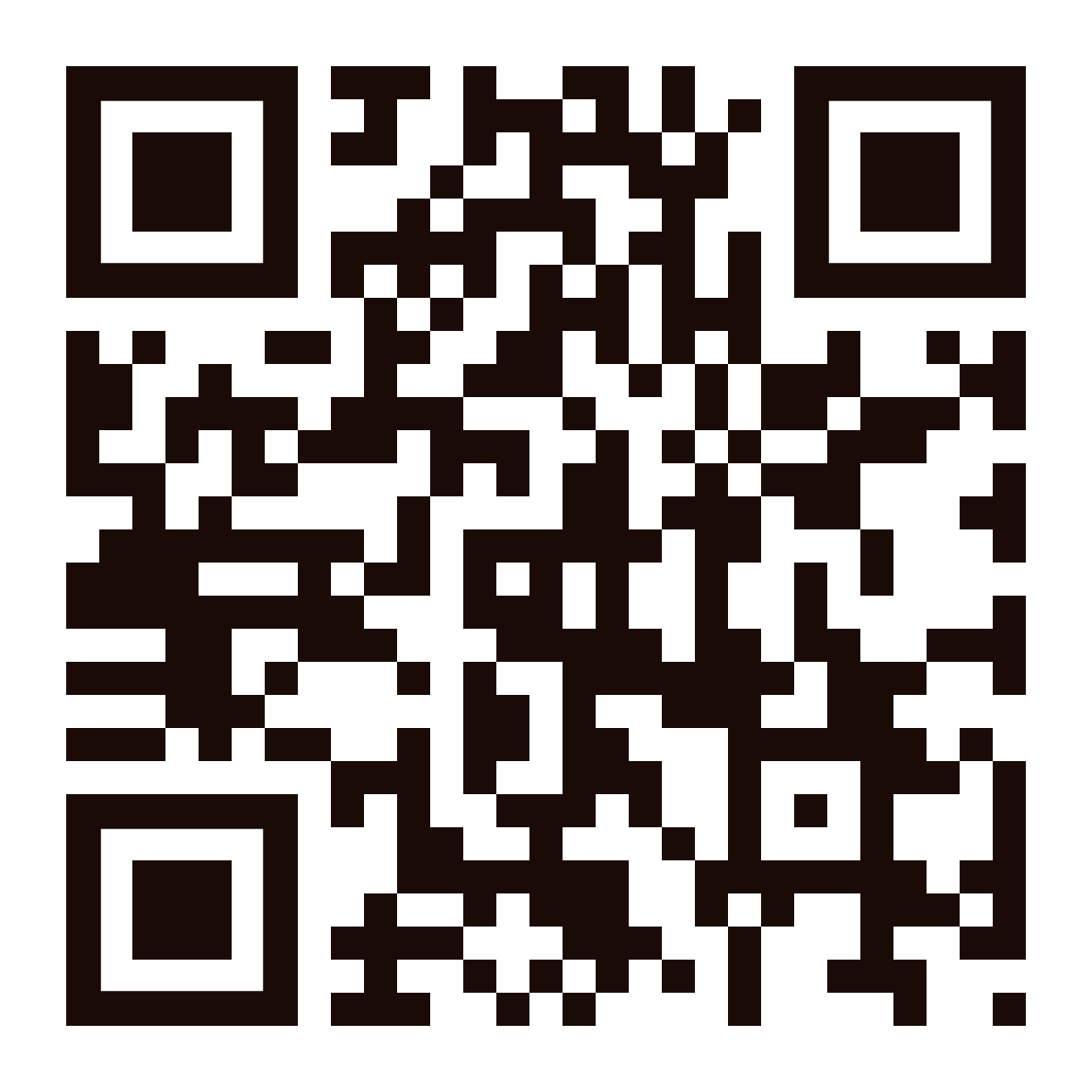 3
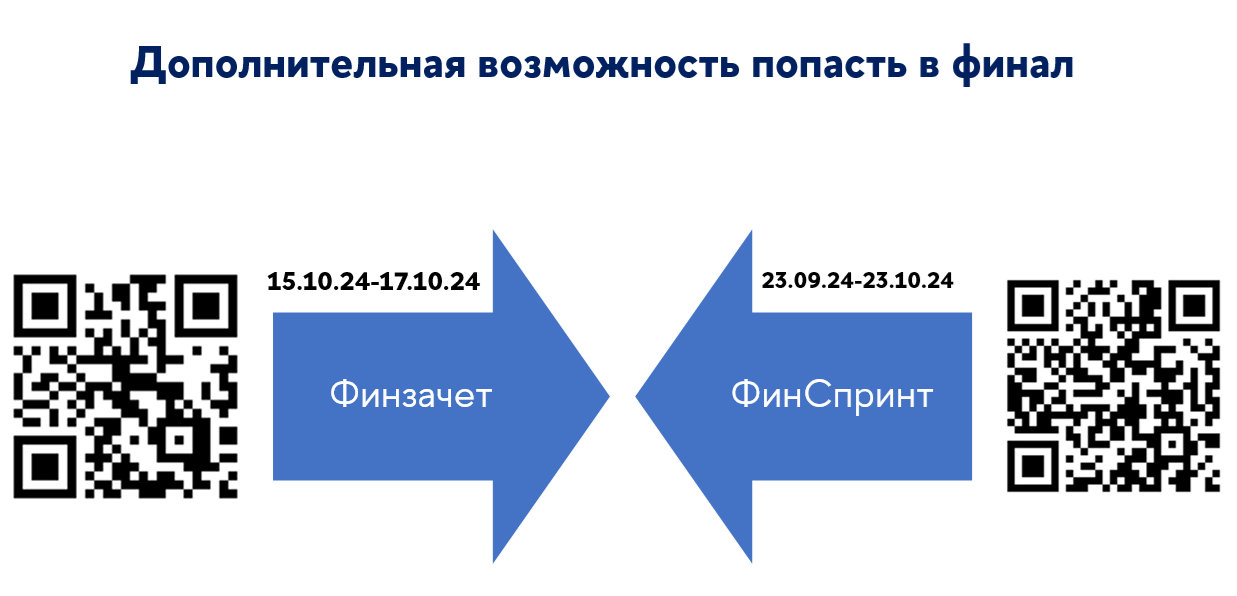 4
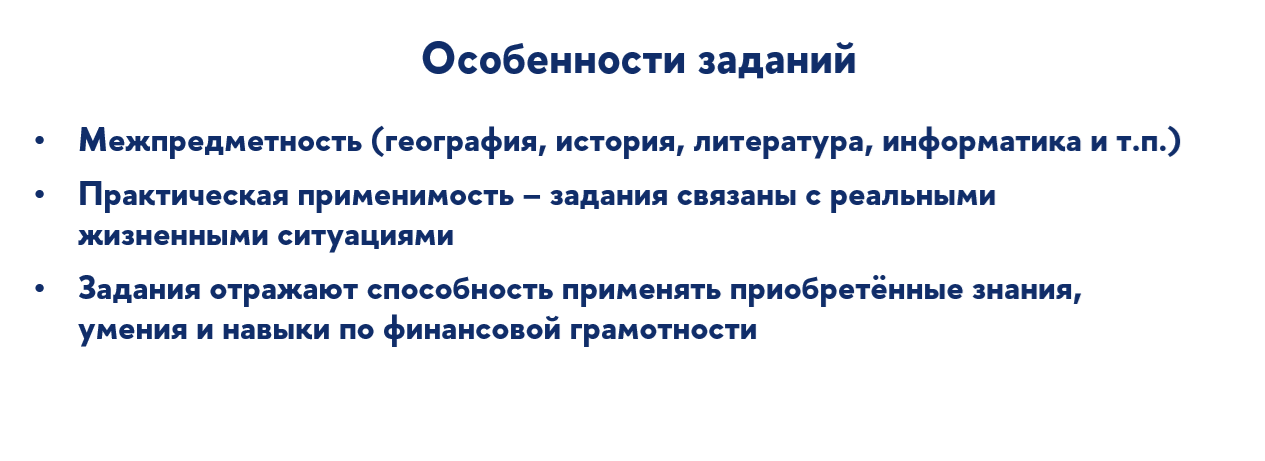 5
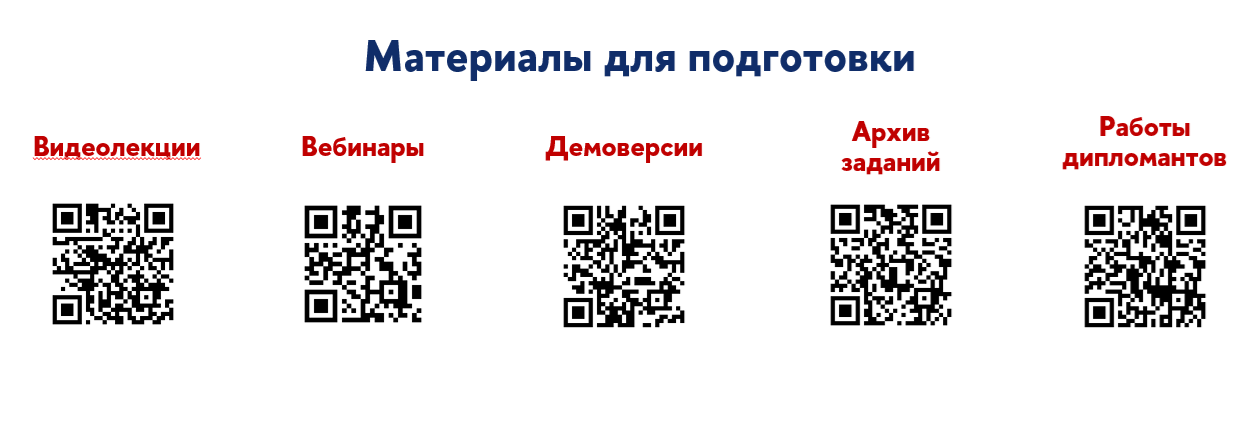 6
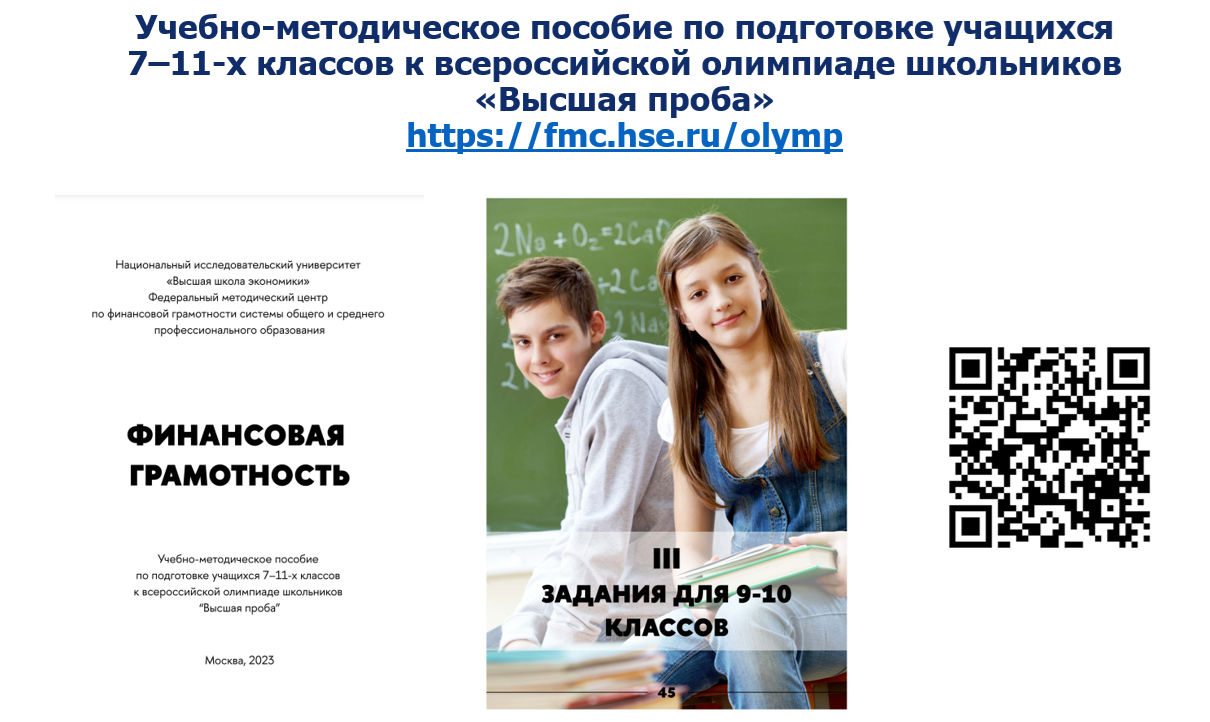 7
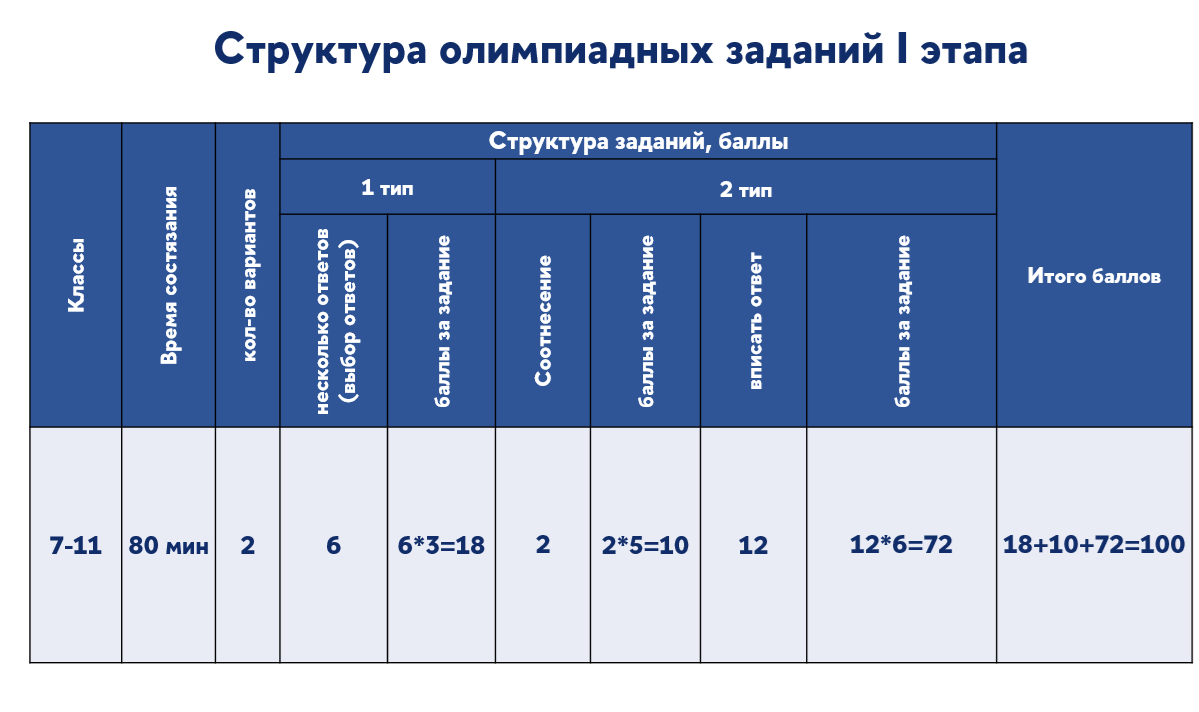 8
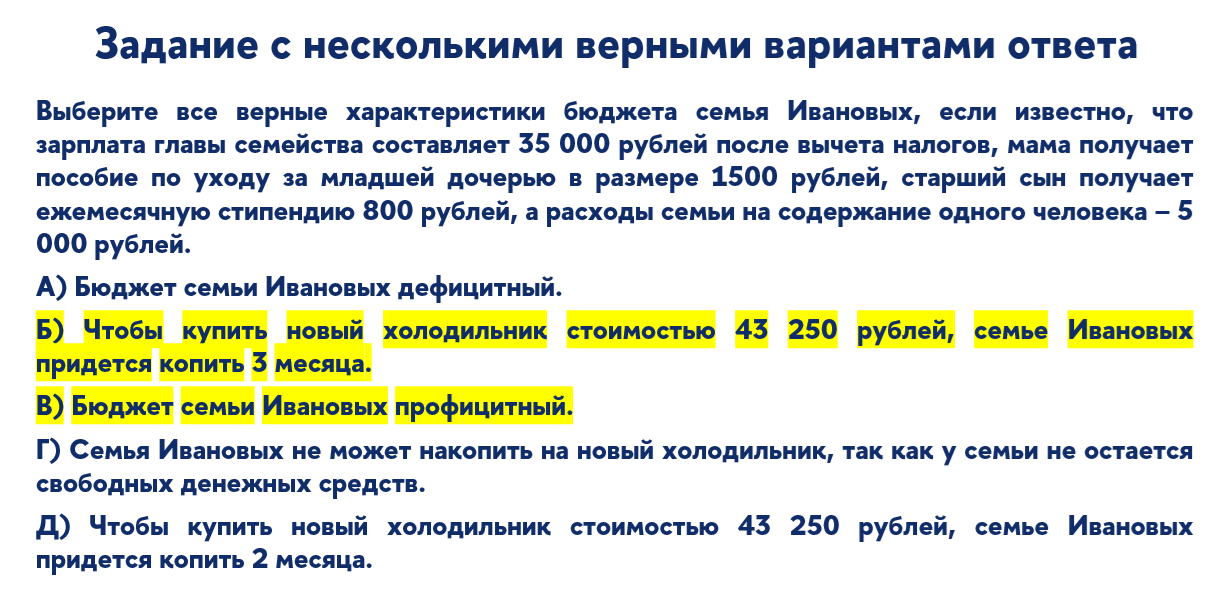 9
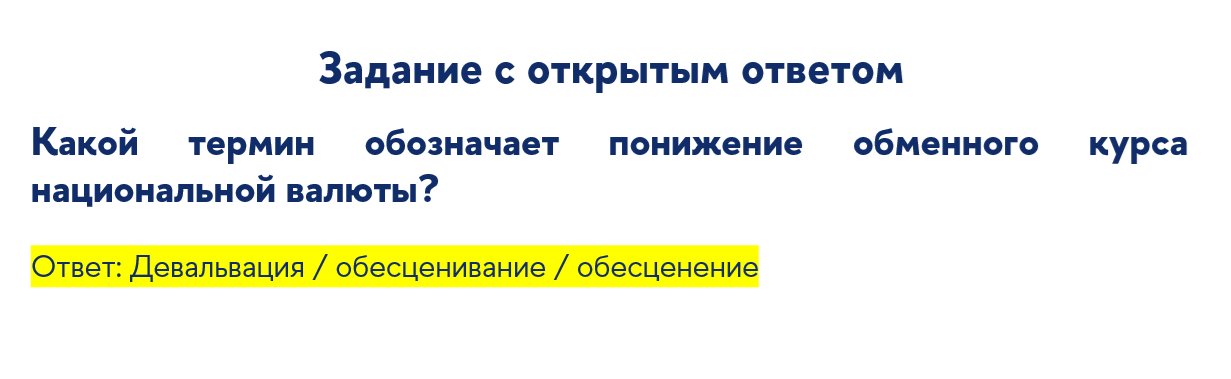 10
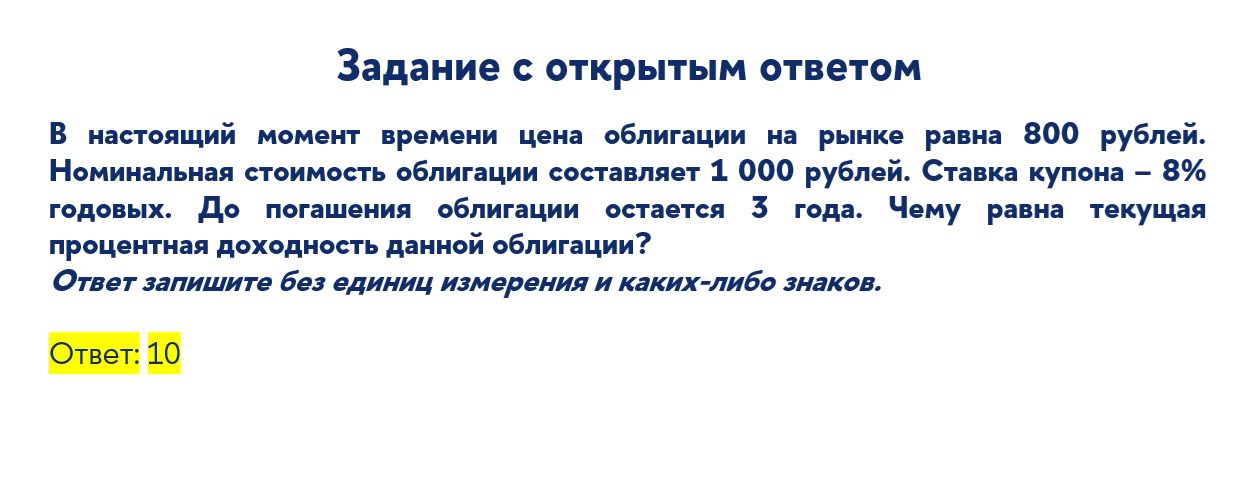 11
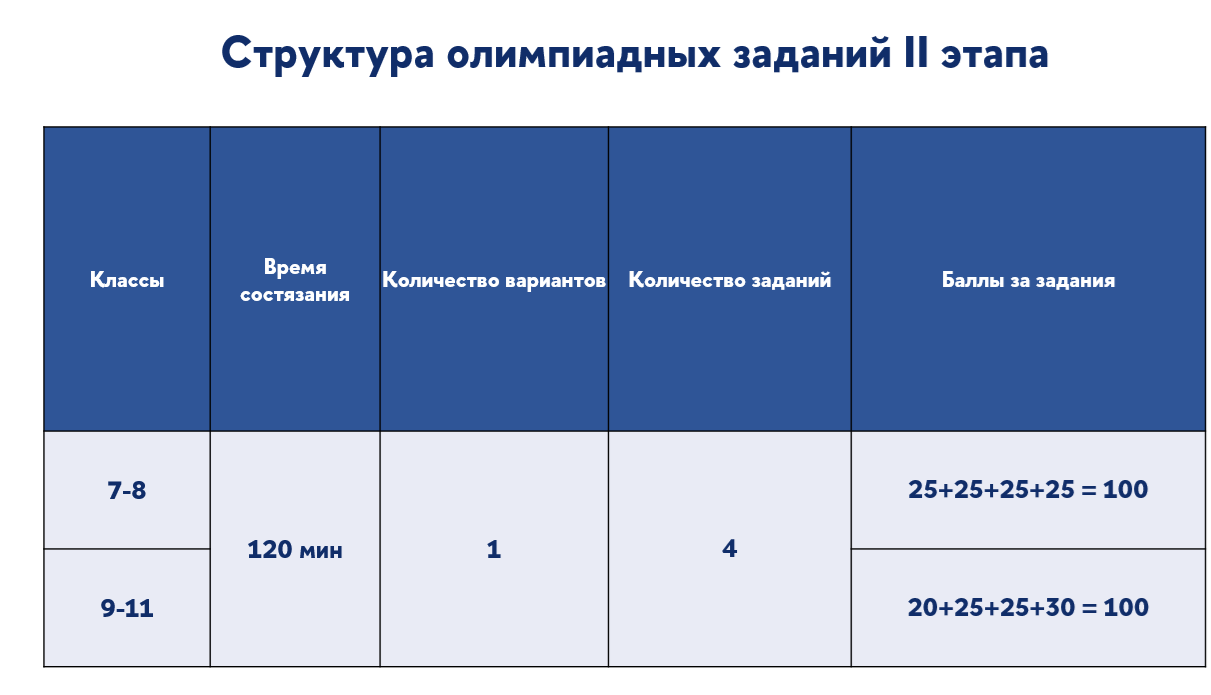 12
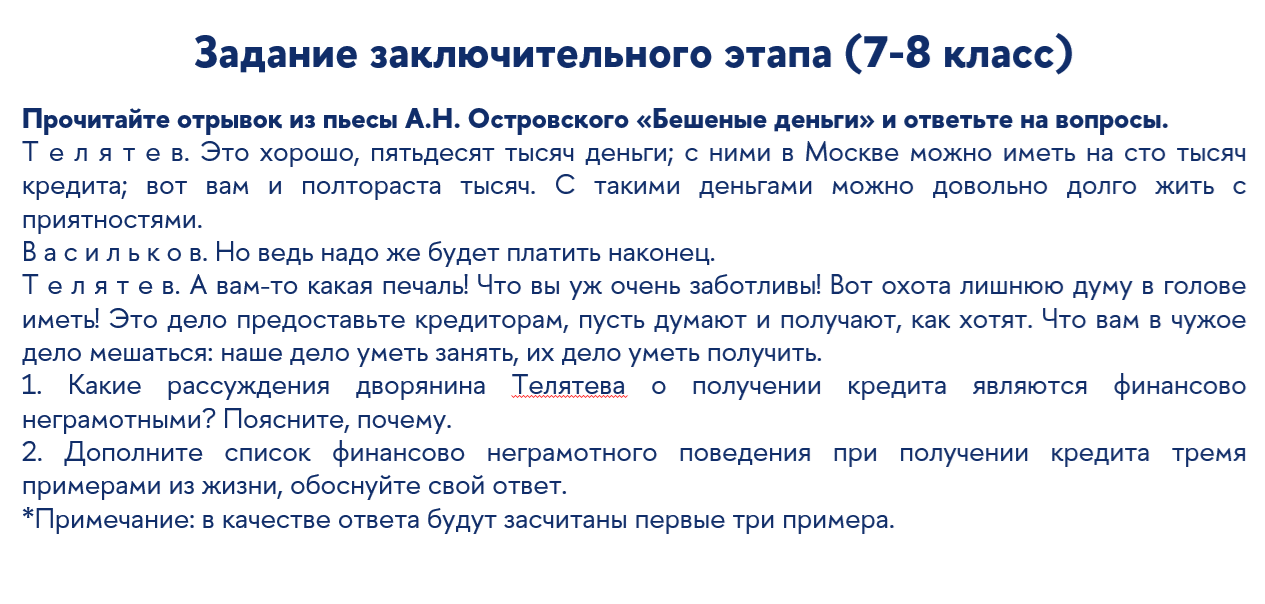 13
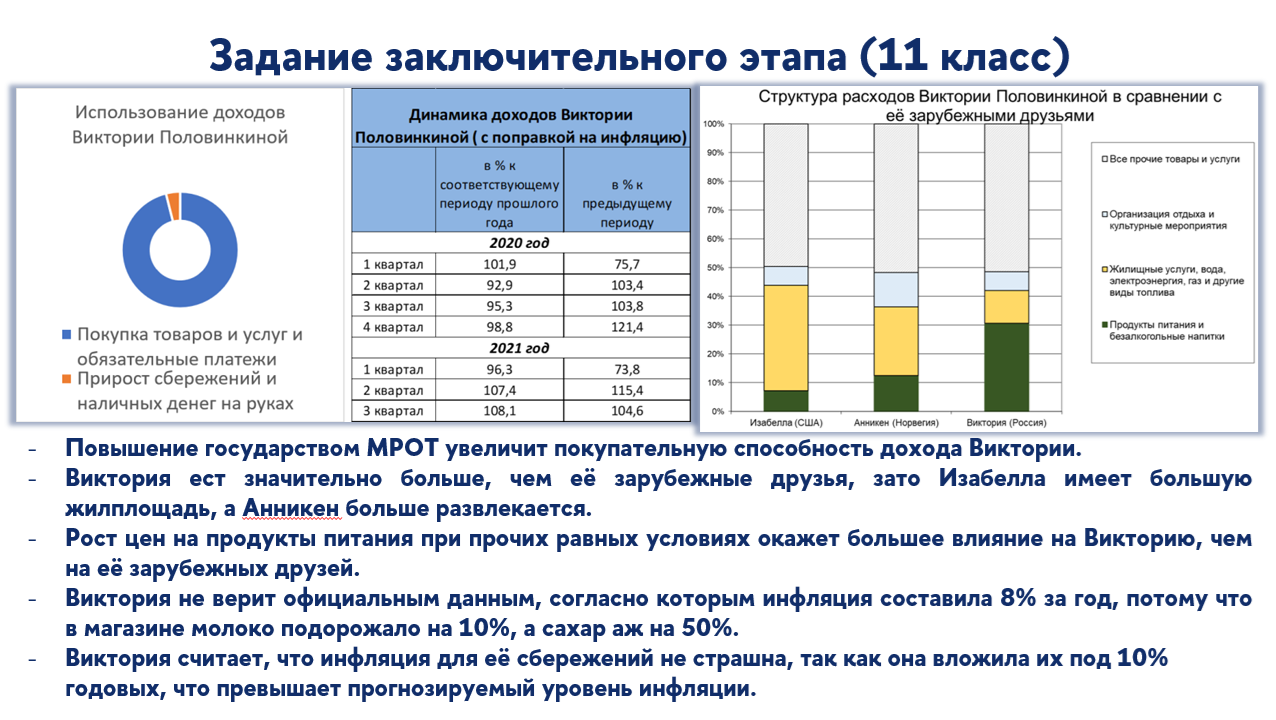 14
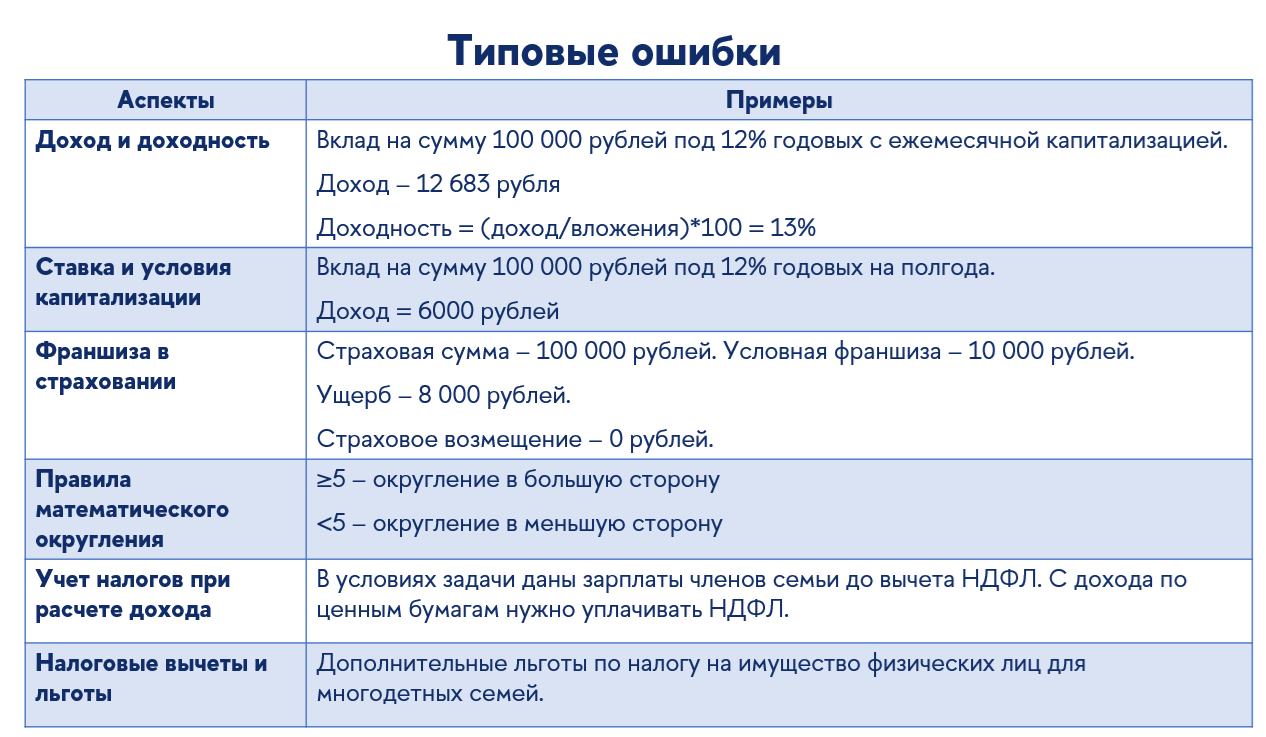 15
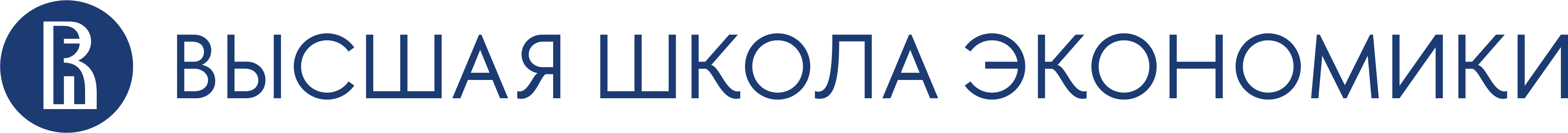